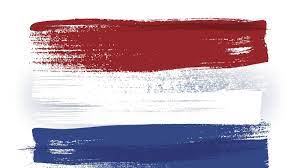 Nederlands
Curriculum2F +3F
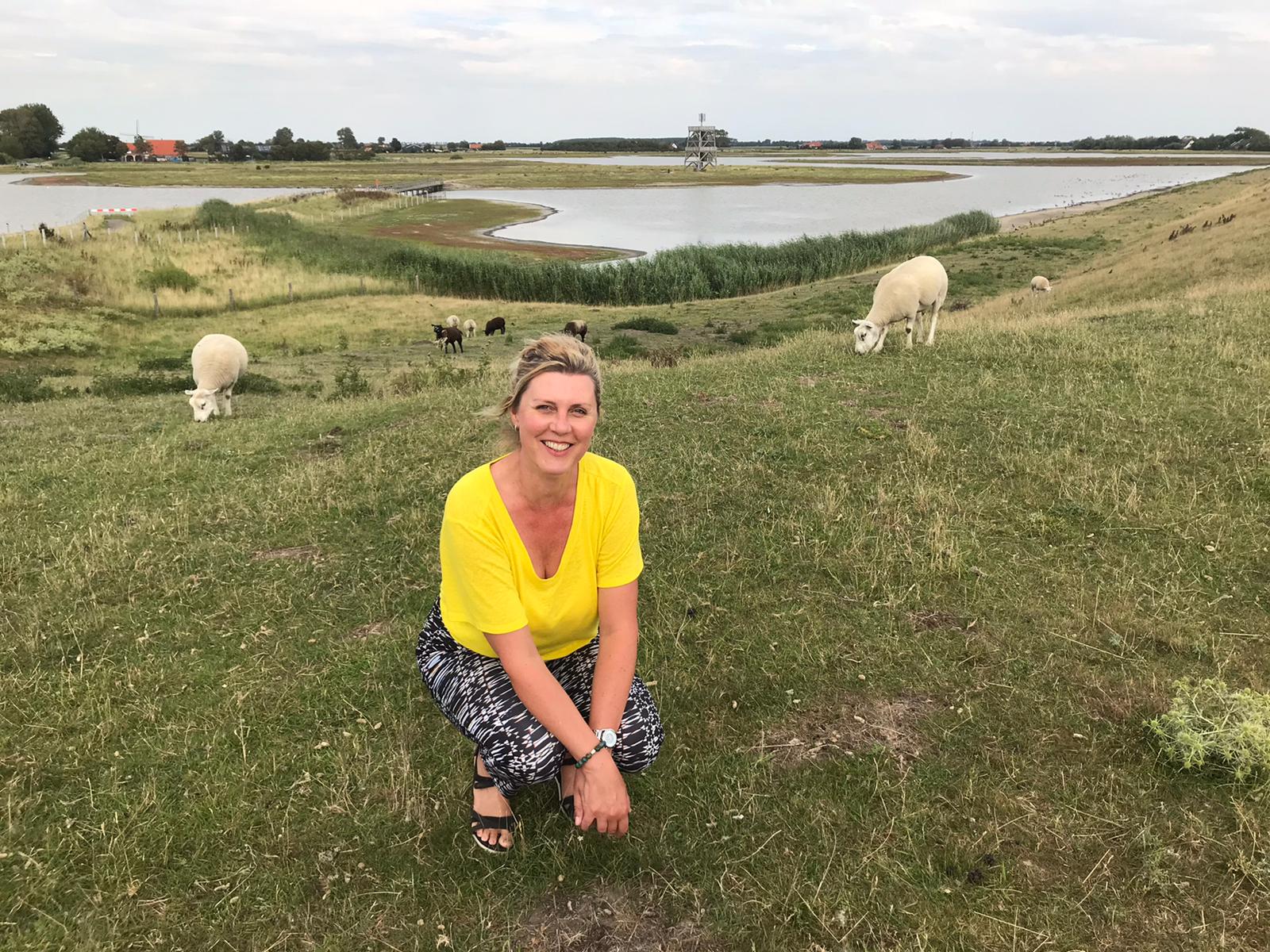 Georgette Enthofen
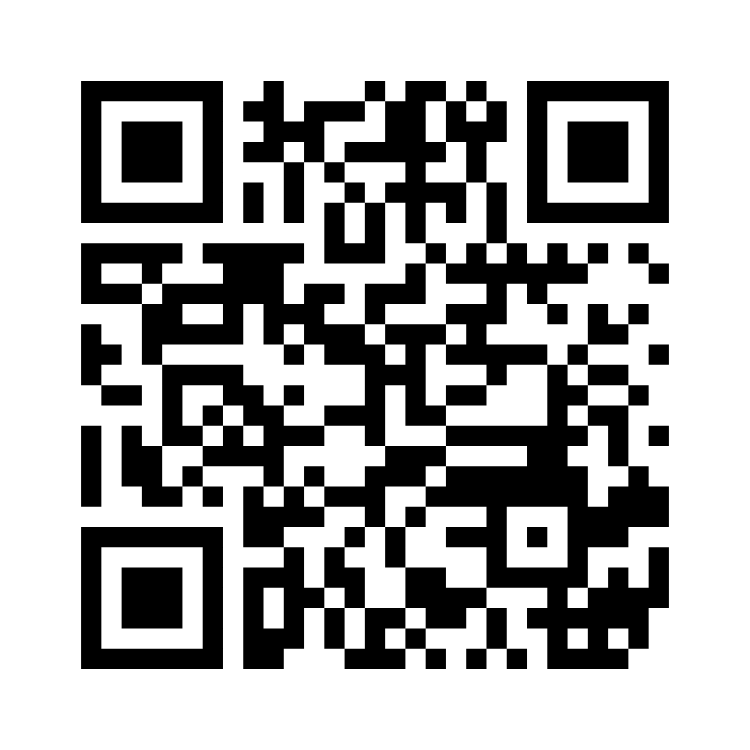 Wat is Nederlands voor jou en wat wil je leren dit jaar?
Wat zou je allemaal kunnen doen met deze mega hamburger?​
Hoe ziet het vak Nederlands eruit?
5 domeinen:                                4 examens:
Lezen
Centraal examen
50 %
Luisteren
Spreken
examen
50 %
Gesprekken
examen
examen
Schrijven
Compenseren
Je kan je cijfer voor Nederlands compenseren met de generieke vakken Engels en rekenen.
5-6-6
Vrijstellingen aanvragen
Niet in de klas !
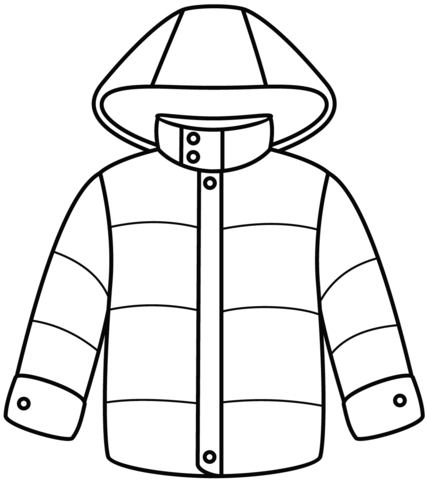 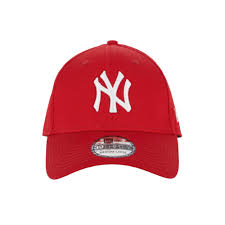 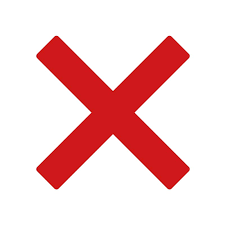 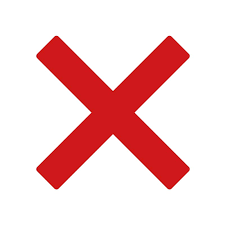 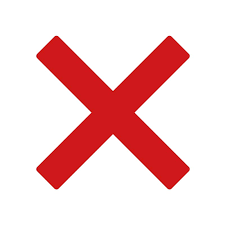 Lokaal netjes achterlaten
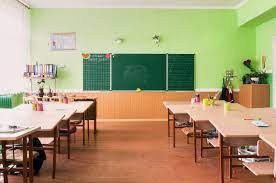 Te laat, wat dan?
Stuur mij een bericht in Teams.Je wacht bij de deur, totdat ik je erin laat.
Eruit gestuurd, wat te doen?
Afspraak maken met docent en pas als het is opgelost is de student weer welkom in de les
Mobieltje
Tijdens uitleg /presentaties is je mobiel in je tas.Tijdens zelfstandig werken, mag je muziek op,
geen Netflix, games etc
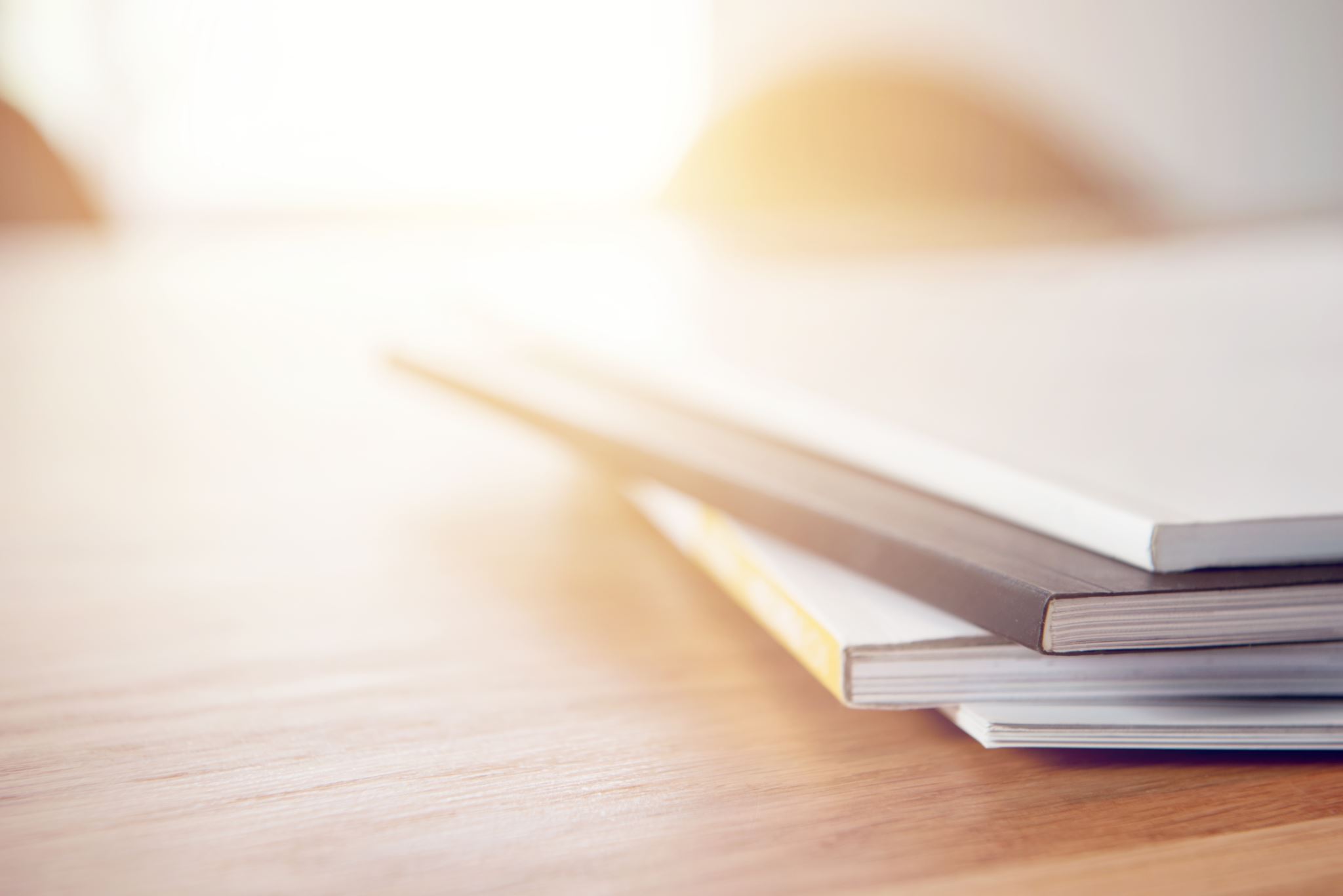 Wat heb je nodig tijdens de les
Laptop
Pen
Papier / schrift
Woordenboek tijdens toetsen
Volgende les
Spelletje Galgje
Galgje Dit oeroude spelletje doet het nog altijd erg goed in de klas. Bedenk een woord en laat de leerlingen door om de beurt letters te noemen het woord raden. Een verkeerde letter levert steeds deel van de galg op. Als variatie kun je de leerlingen ook zelf woorden laten bedenke
SpelletjeWie is het?
Wie is het? Als spelleider neem je 1 persoon uit de klas in gedachten. Iedereen uit de klas gaat staan. Om de beurt stelt iemand uit de klas een vraag aan de spelleider om er achter te komen wie de spelleider in gedachten heeft. Bijvoorbeeld: Heeft hij/zij een bril? Antwoord: Nee Dan mag iedereen met een bril gaan zitten. Antwoord: Ja. Dan mag iedereen zonder bril gaan zitten. Vervolgens komt de volgende vraag. Hoeveel vragen heeft de klas nodig om achter de persoon te komen die de spelleider in gedachten heeft. Variant: Laat een leerling voor in de klas staan en iemand in gedachten houd
Spelletje Lingo
zoveel mogelijk woorden opschrijven met 5 letters. Bekijk na deze twee minuten welke leerlingen de meeste woorden heeft gevonden. Je kunt dit spel uitbreiden door de leerlingen woorden te laten maken met een ander aantal letters.